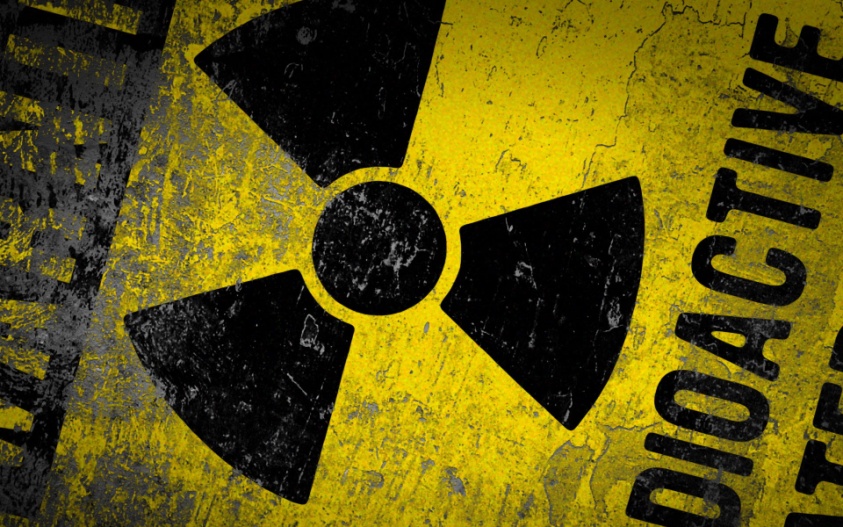 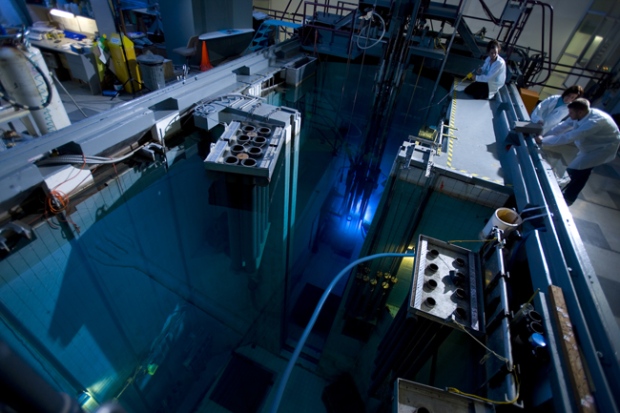 CH 7: Nuclear Energy and Society
7.1 – Atoms & Isotopes (pg.318 -322)
Agenda
Hand Back Assignments
Section 7.1
Textbook Problems
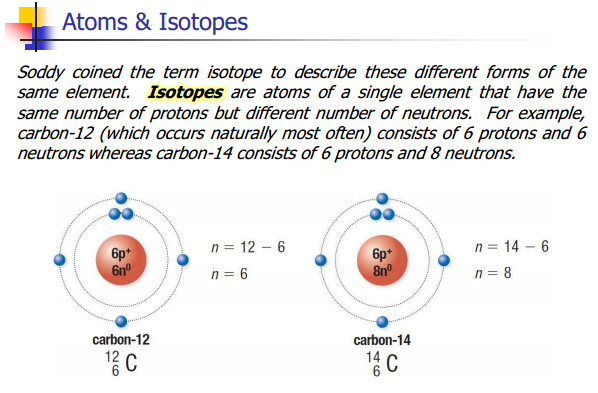 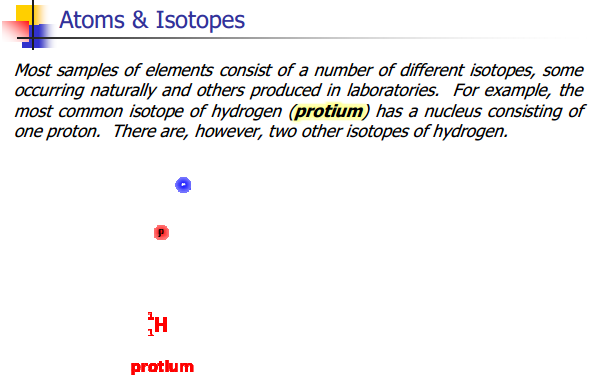 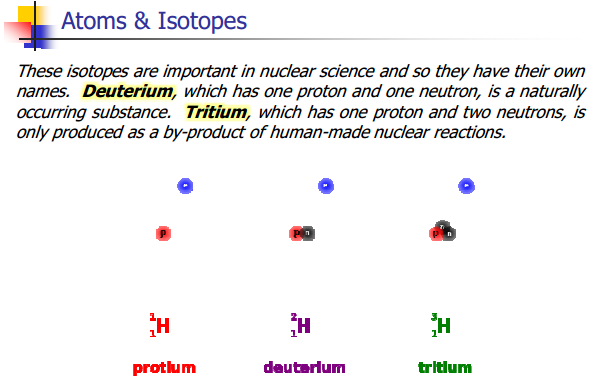 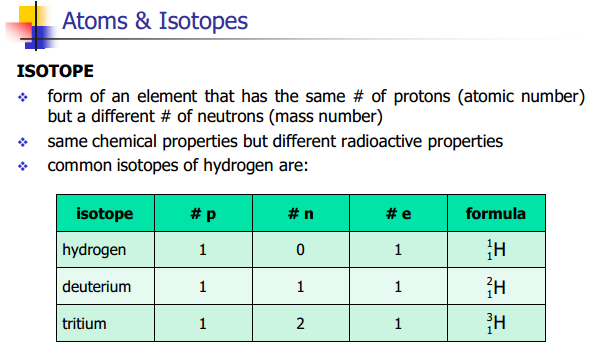 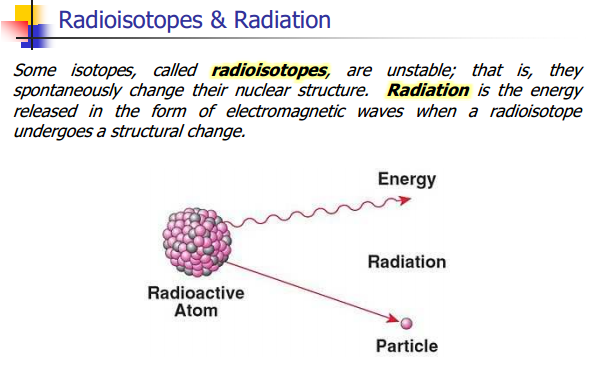 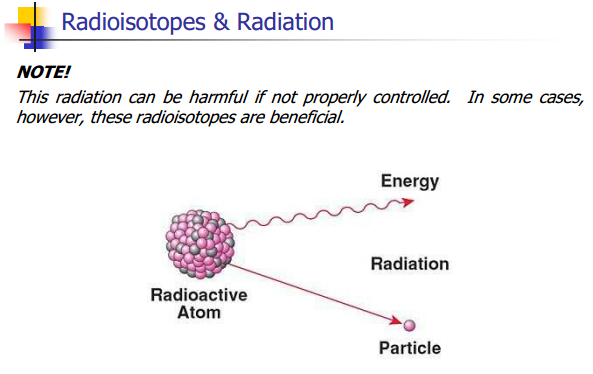 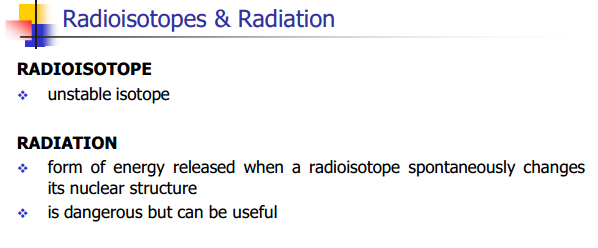 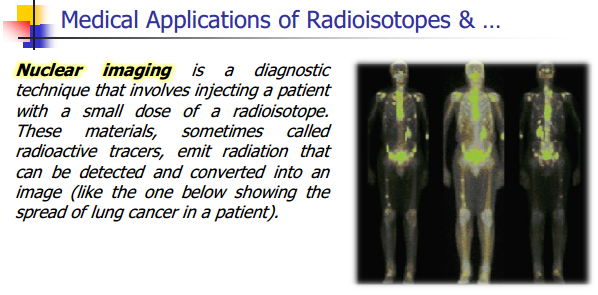 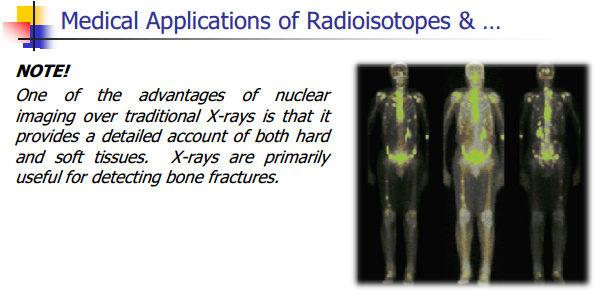 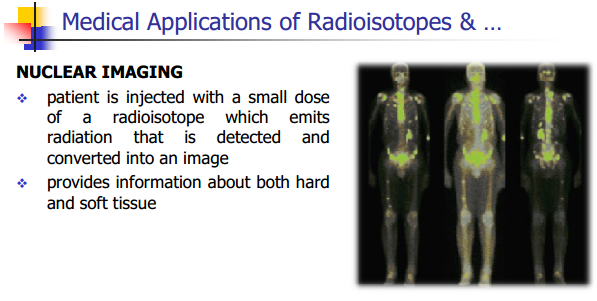 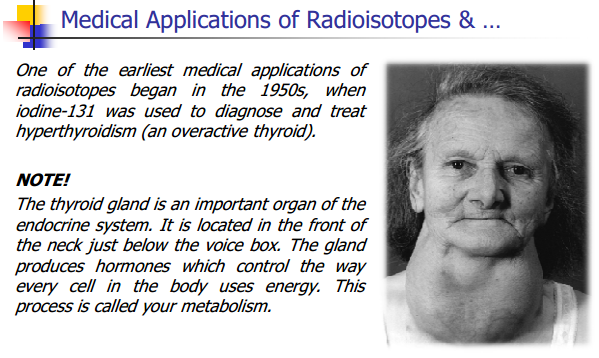 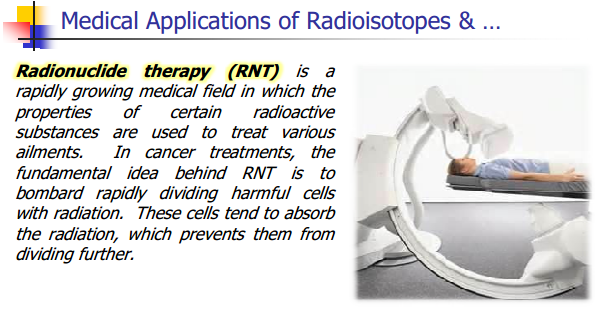 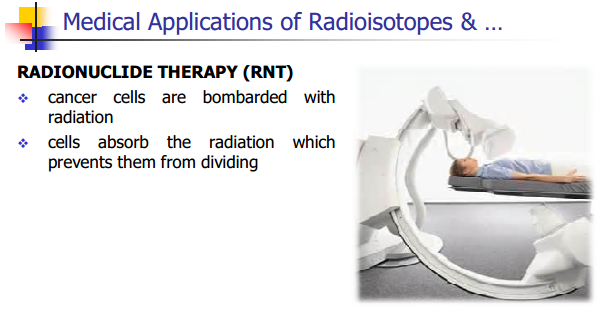 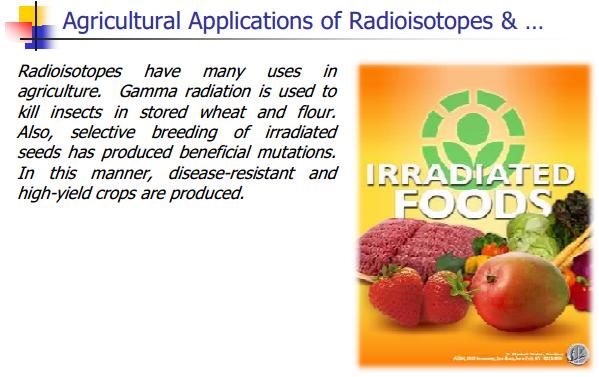 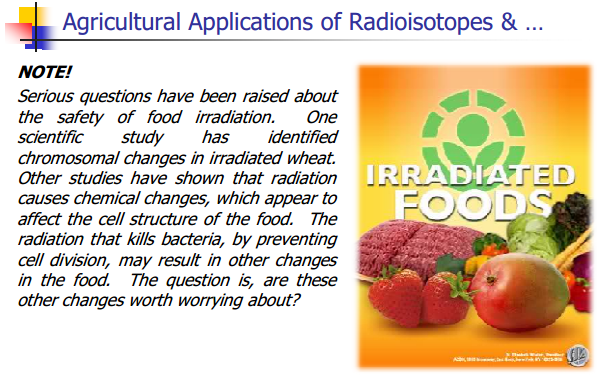 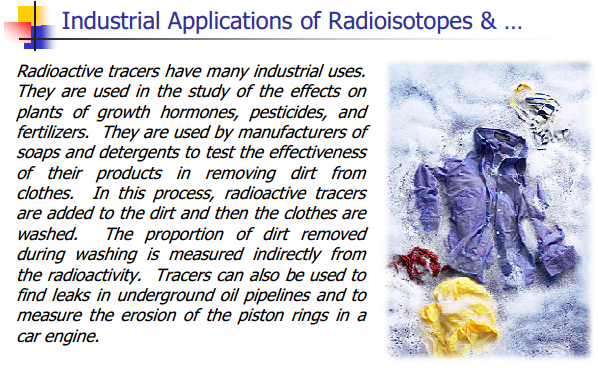 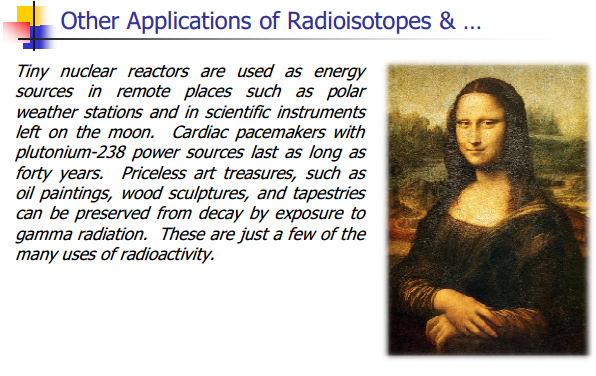 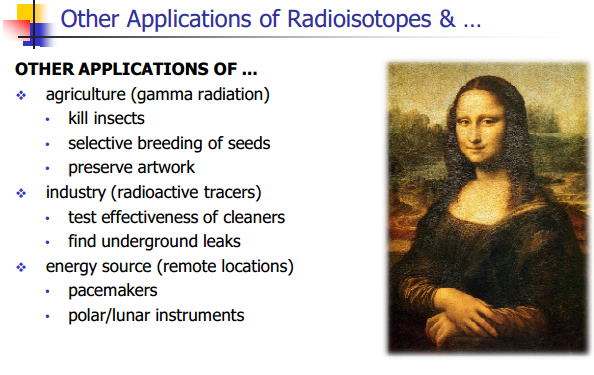 Classwork& Homework
Pg. 322 Questions (#1-10)